SEVEN MORE INFLUENTIAL DESIGNERS – PART TWO
‘LEARNING CIRCLE’
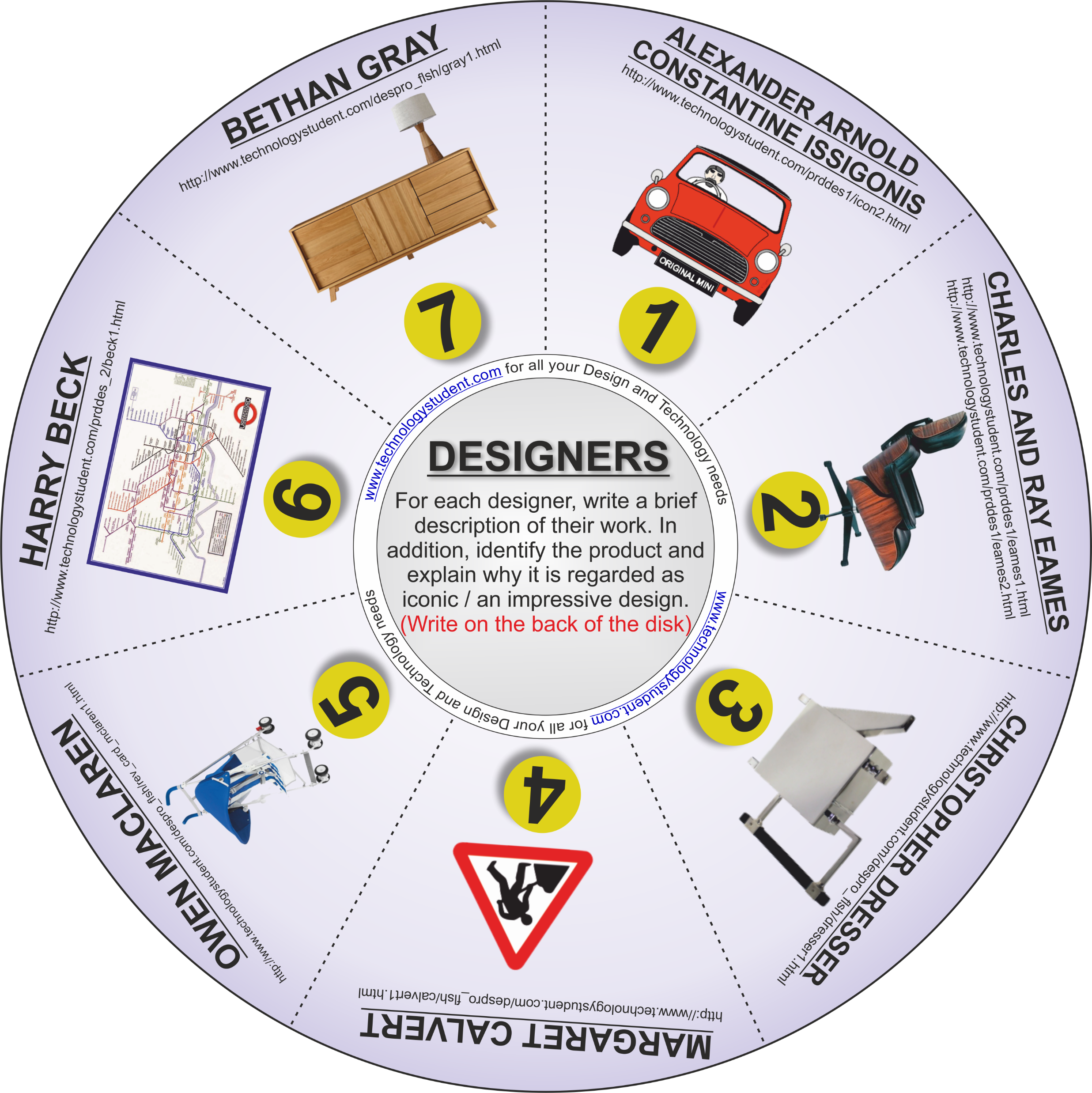 The disk includes a further seven influential designers.  For each designer, write a brief description of their work. In addition, identify the product and explain why it is regarded as iconic . (Write your answers on the next two slides).

Click on each image, for a link to useful information.

OR Download the ‘Designers’ Interactive Mobile PDF App, from the App section of https://www.technologystudent.com/

If you click on the circle, you will be able to rotate it, making it easier to read the Designers names.
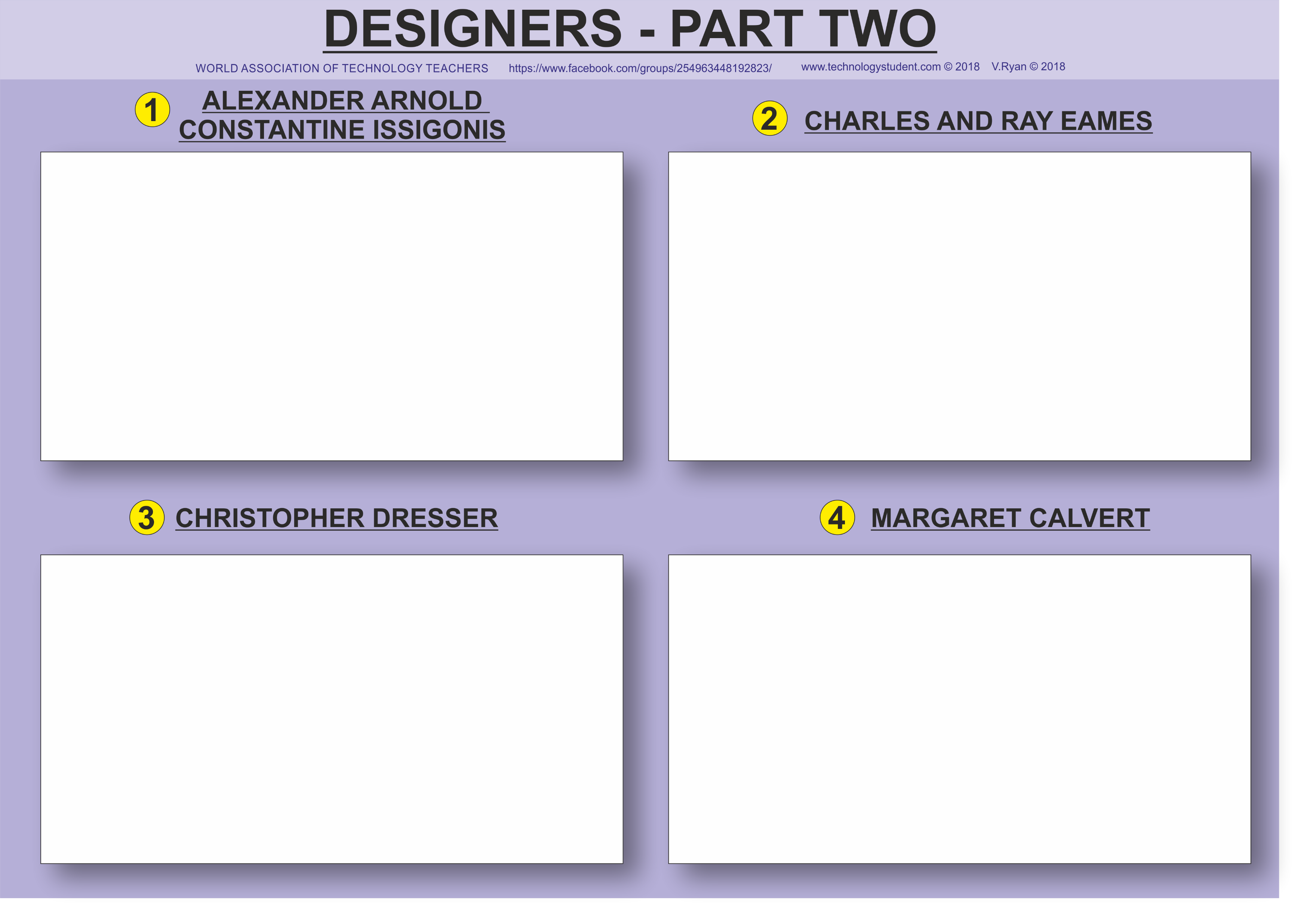 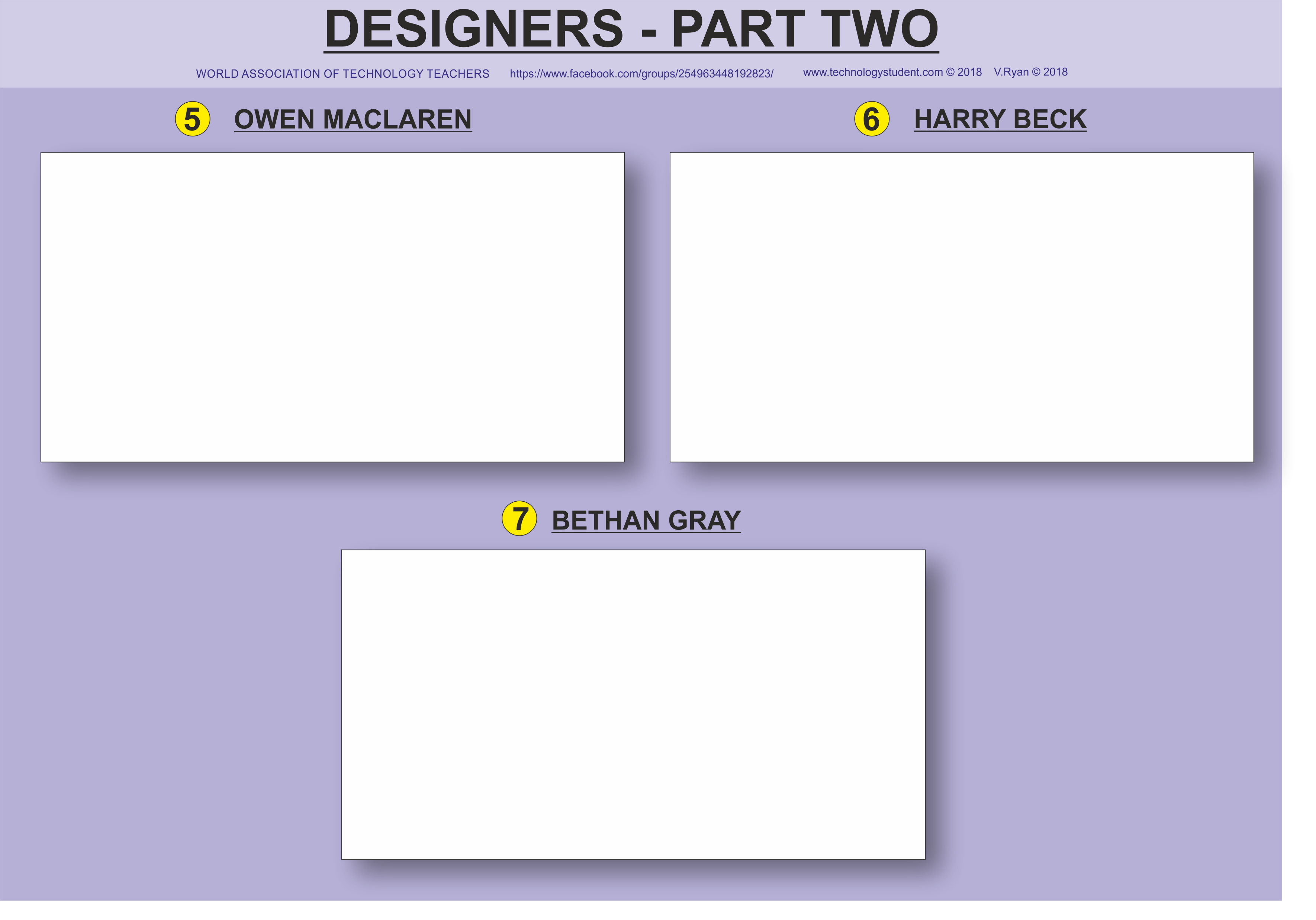